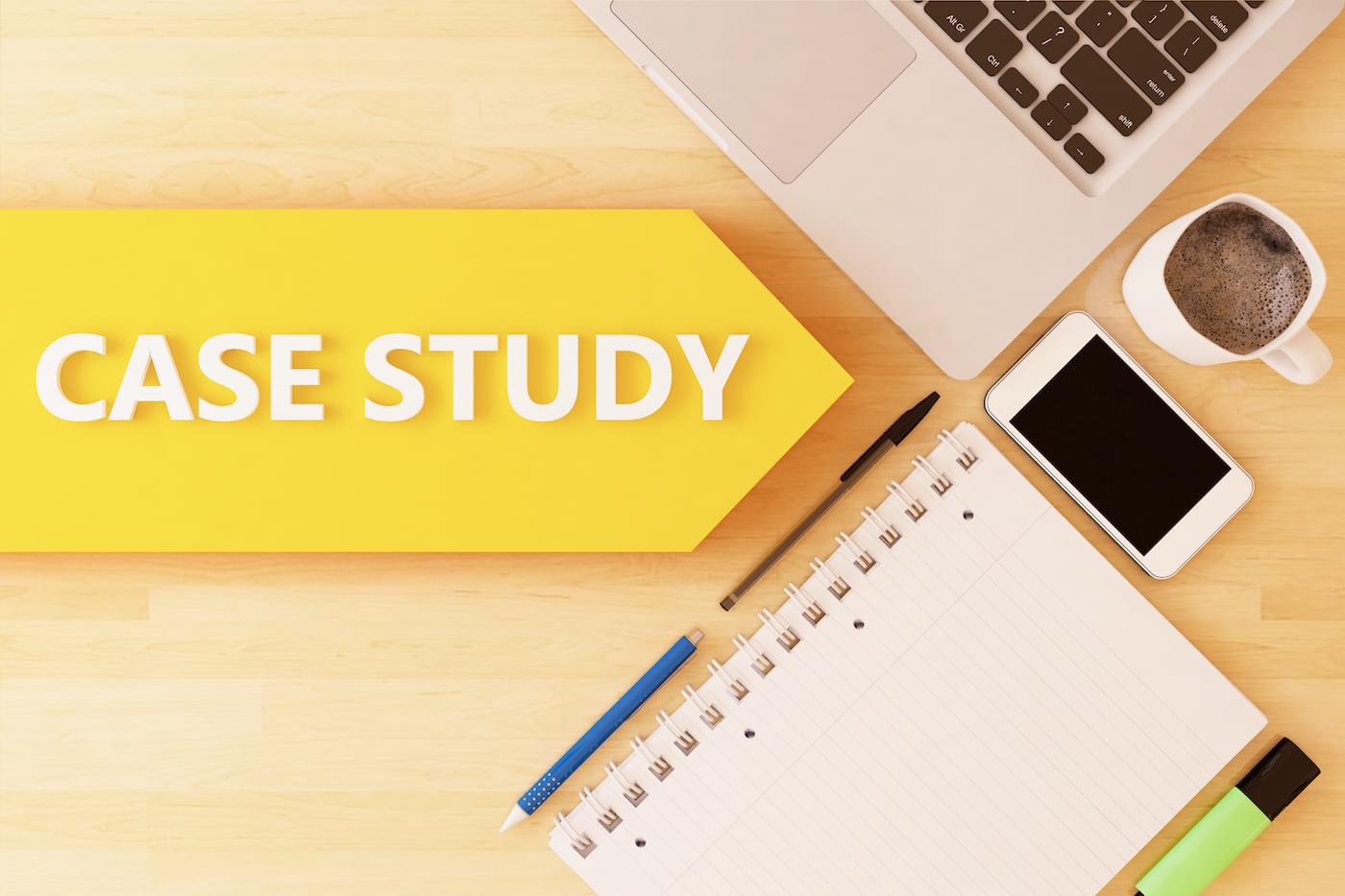 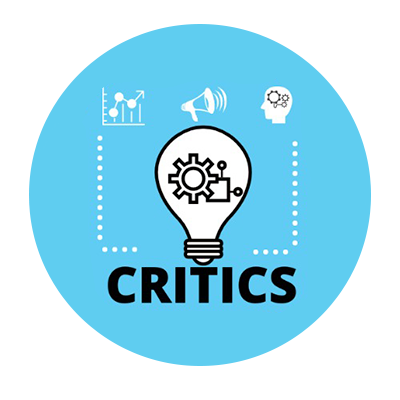 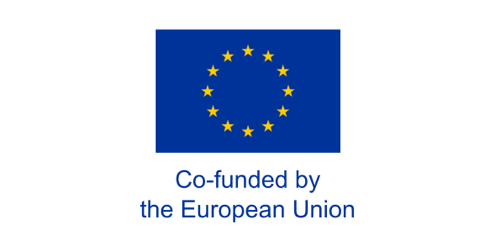 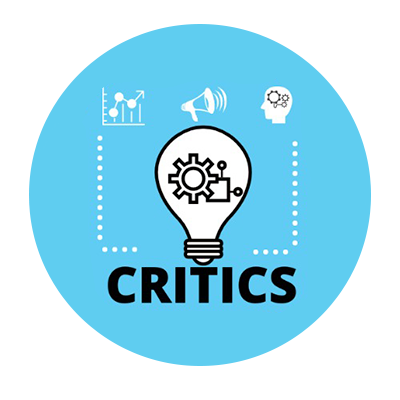 Casos de Estudo/Pensamento Crítico
2º Método:

Definição:
Qual é o estudo de caso?
Estudo de Caso: estudo de caso, análise de caso ou estudo de aplicação prática
O método de Estudo de Caso é um método moderno de ensinar conceitos têm aplicação prática imediata.
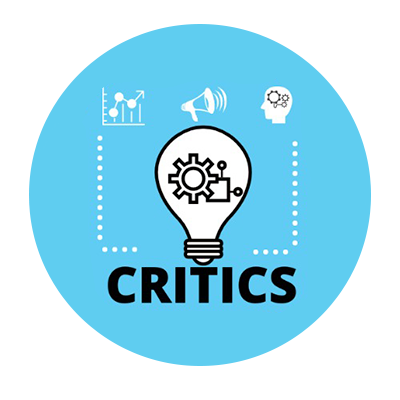 Casos de Estudo/Pensamento Crítico
3º Método:
A Universidade de Harvard foi a primeira a aplicar este método de ensino na década de 1920

• Diferenciação em Estudos de Caso
Pequenos vs. Grandes
Exemplos reais vs. fantásticos
Assunto de análise: Pessoa vs. Grupos de pessoas
"É isto que o método de caso faz - coloca os alunos diretamente no jogo e garante que eles adquiram não apenas habilidades e conhecimento abstrato, mas também uma compreensão sólida do mundo exterior." (Yannis Normand 2017)
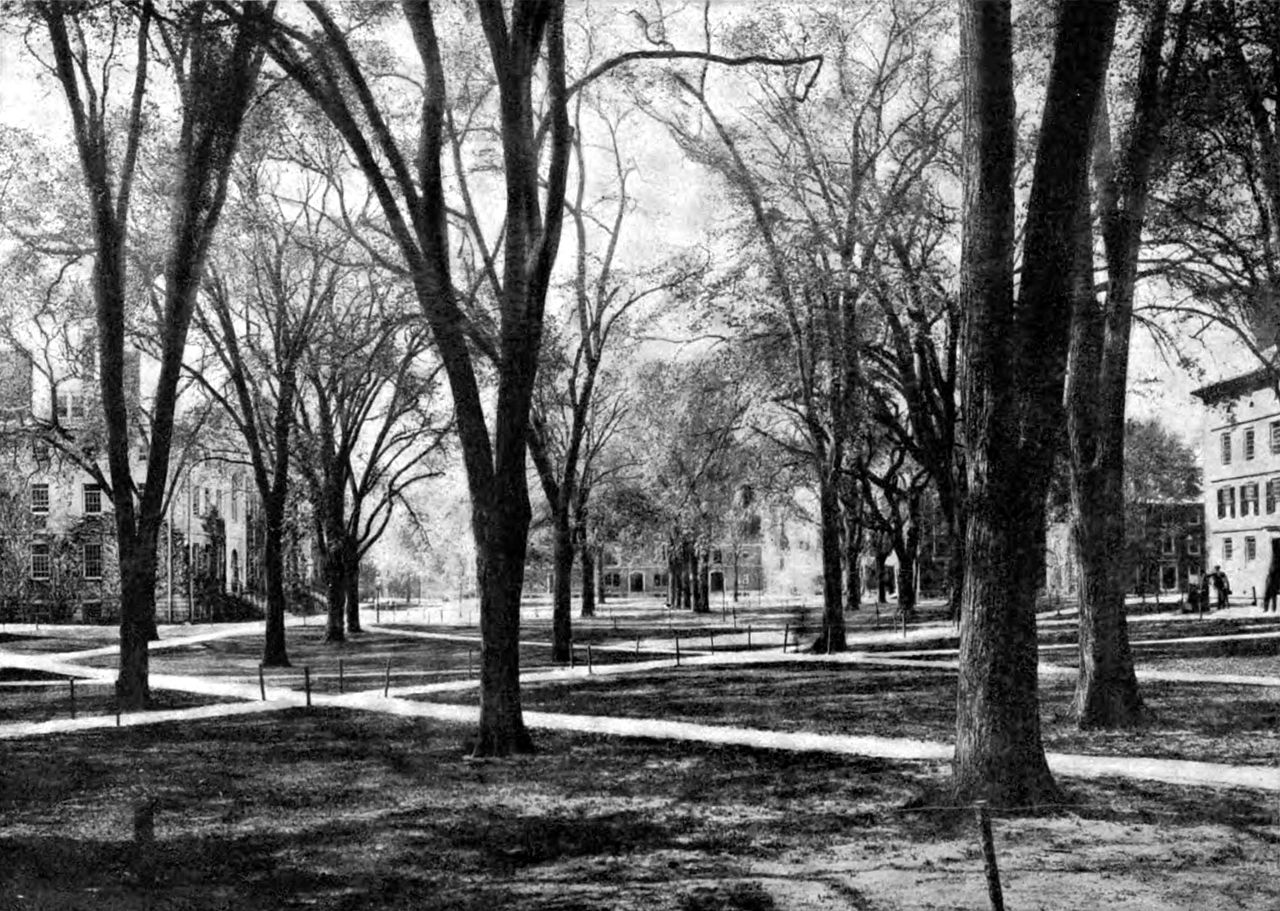 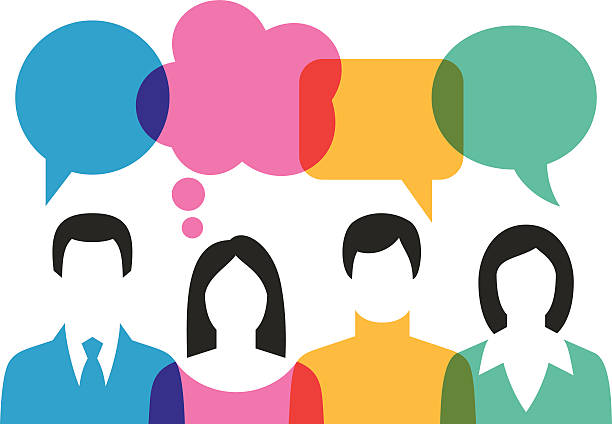 Obrigado